Новости в информационното обслужване на читатели в Регионална Библиотека “Пенчо Славейков” - Варна
Зефира Кацарова
Емил Демирев
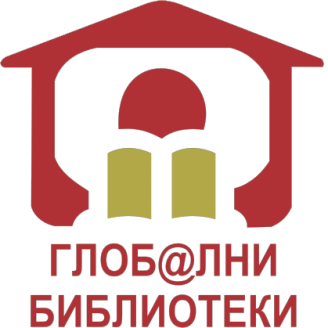 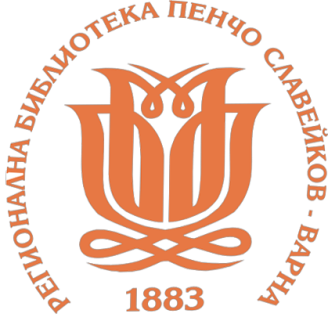 Началото - 1995
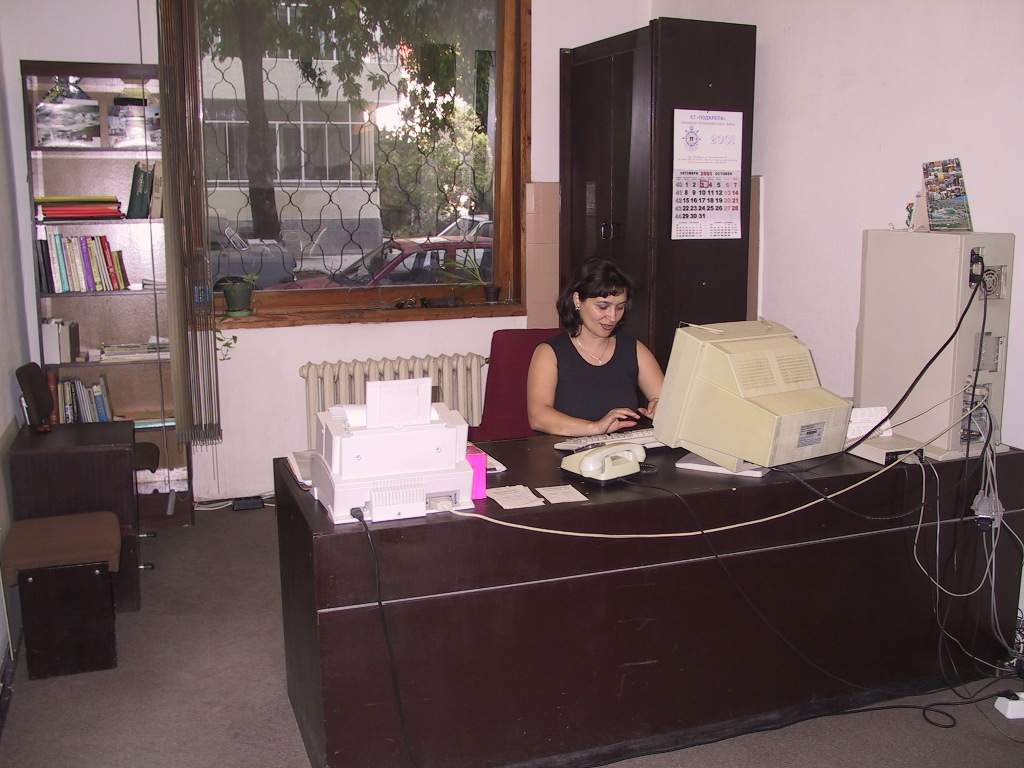 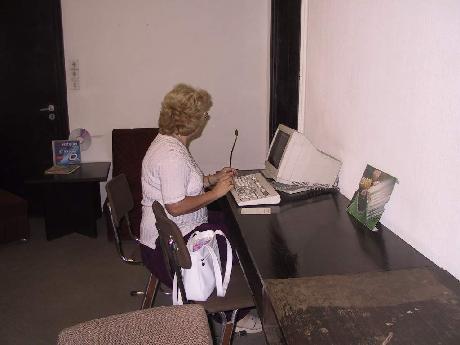 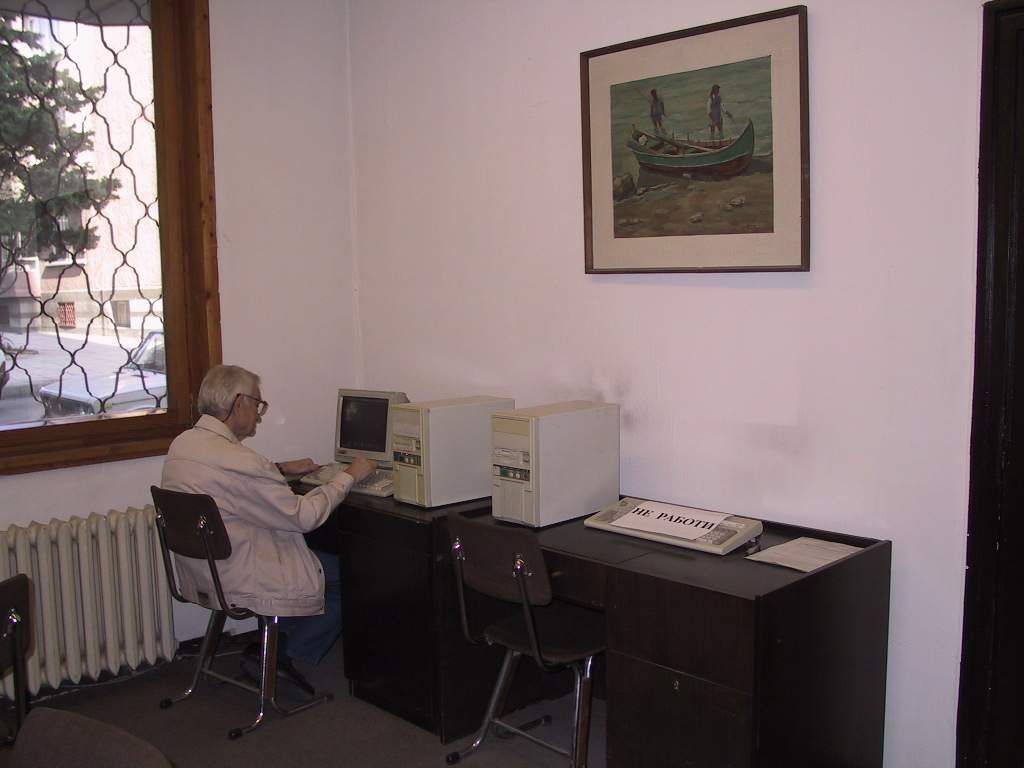 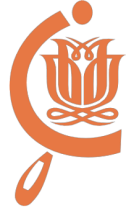 информационен център - 2005
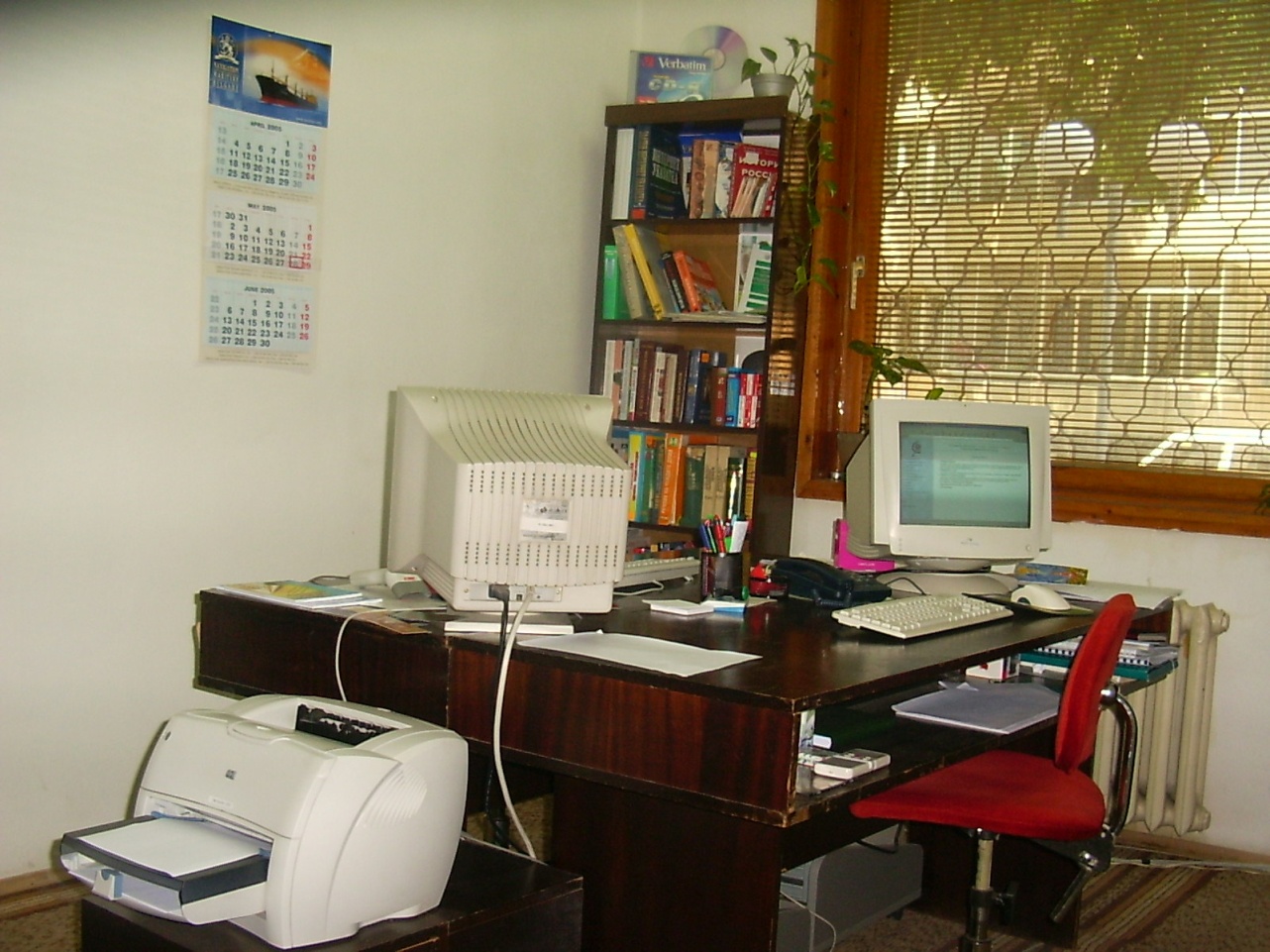 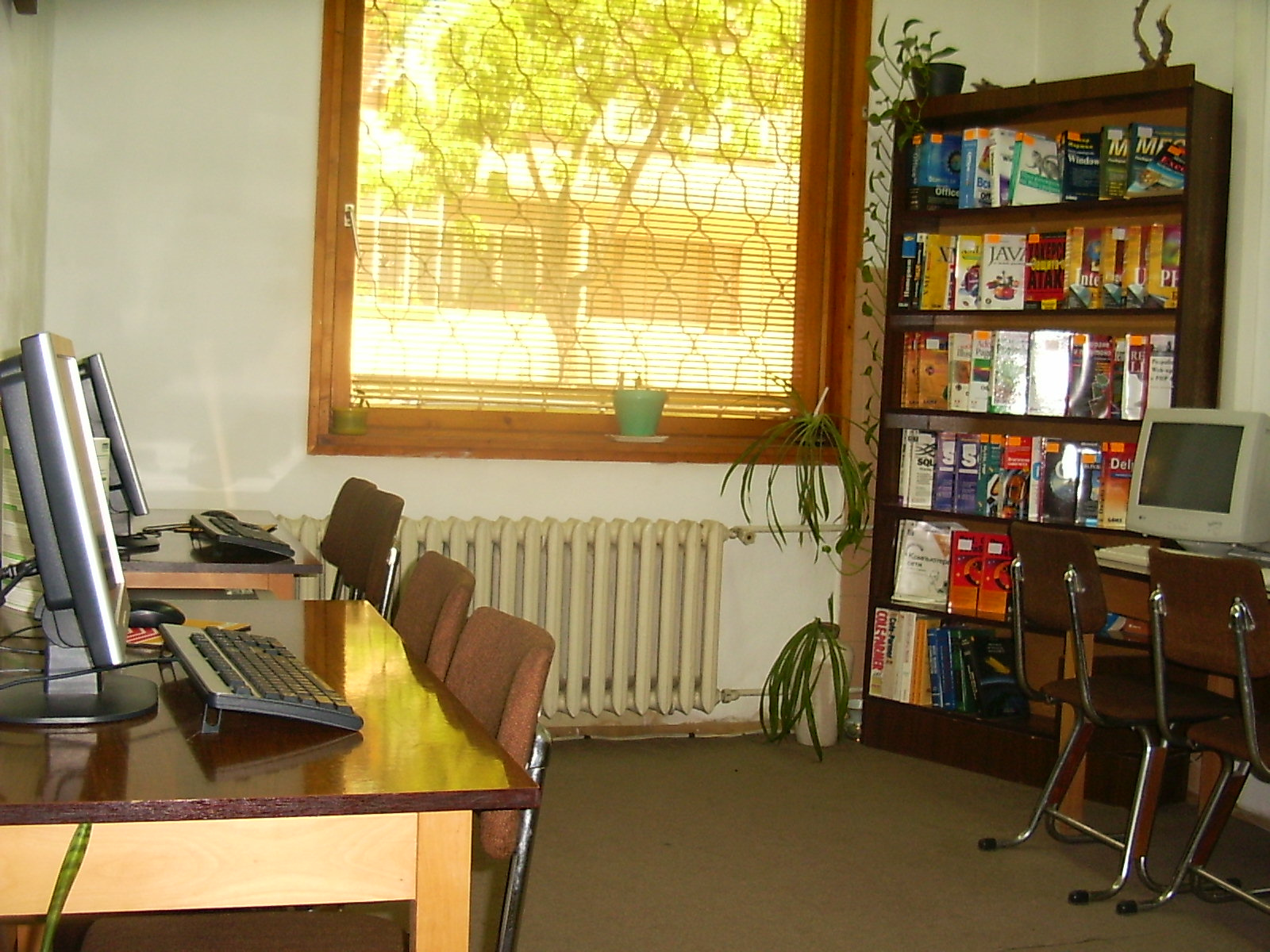 Изграждане на структура съобразена с информационните потребности на гражданите
Предефиниране на уменията и начина на предлагане на информация от библиотечните специалисти 
Изнасяне на предлаганите услуги за потребителите на първо ниво (фронт офис)
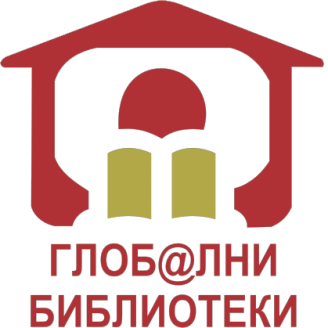 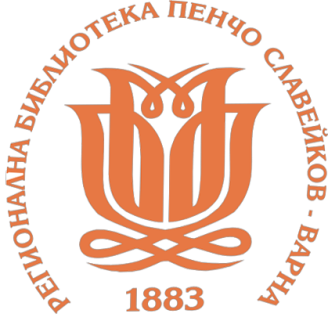 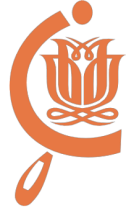 информационен център - 2010
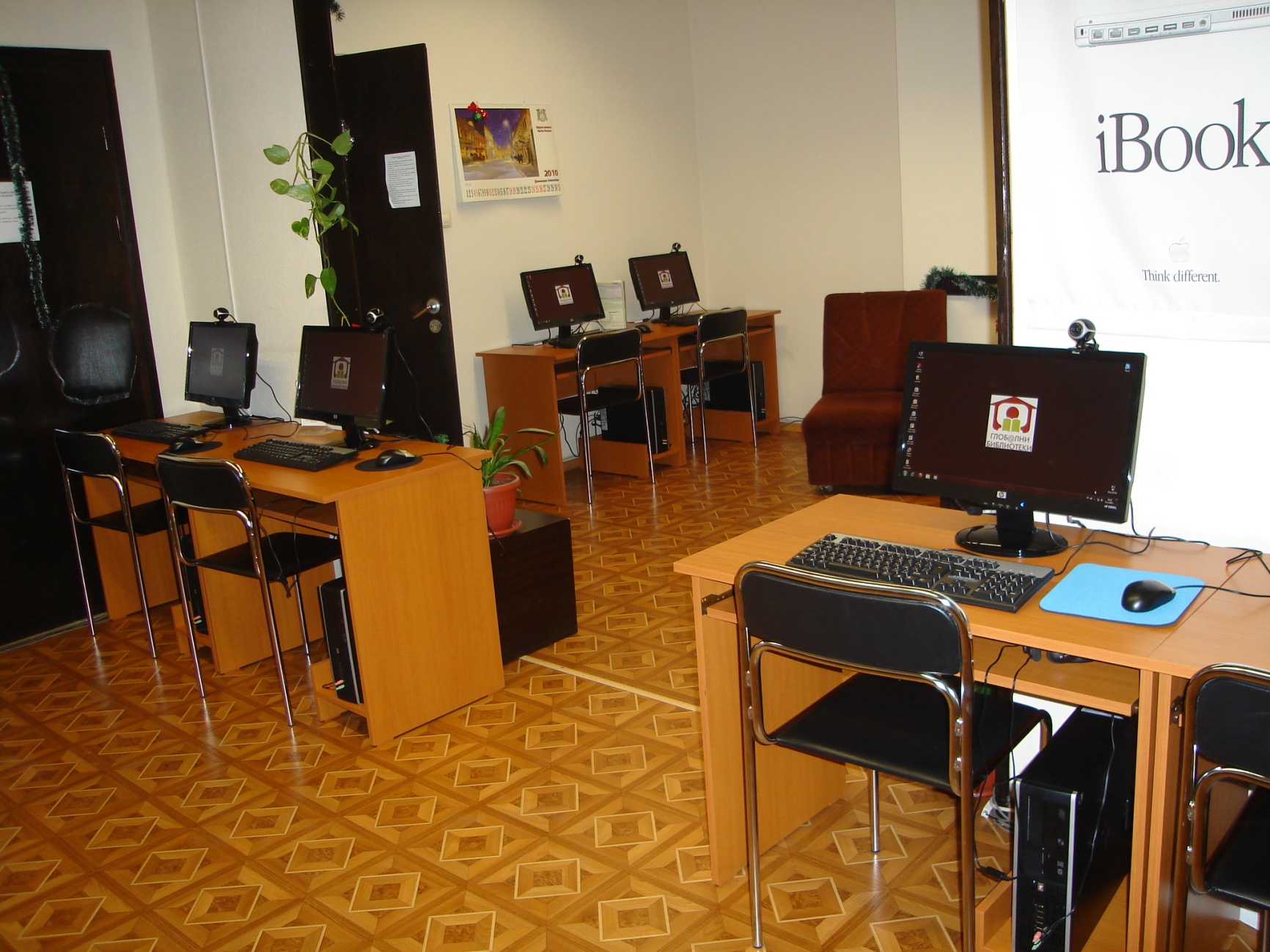 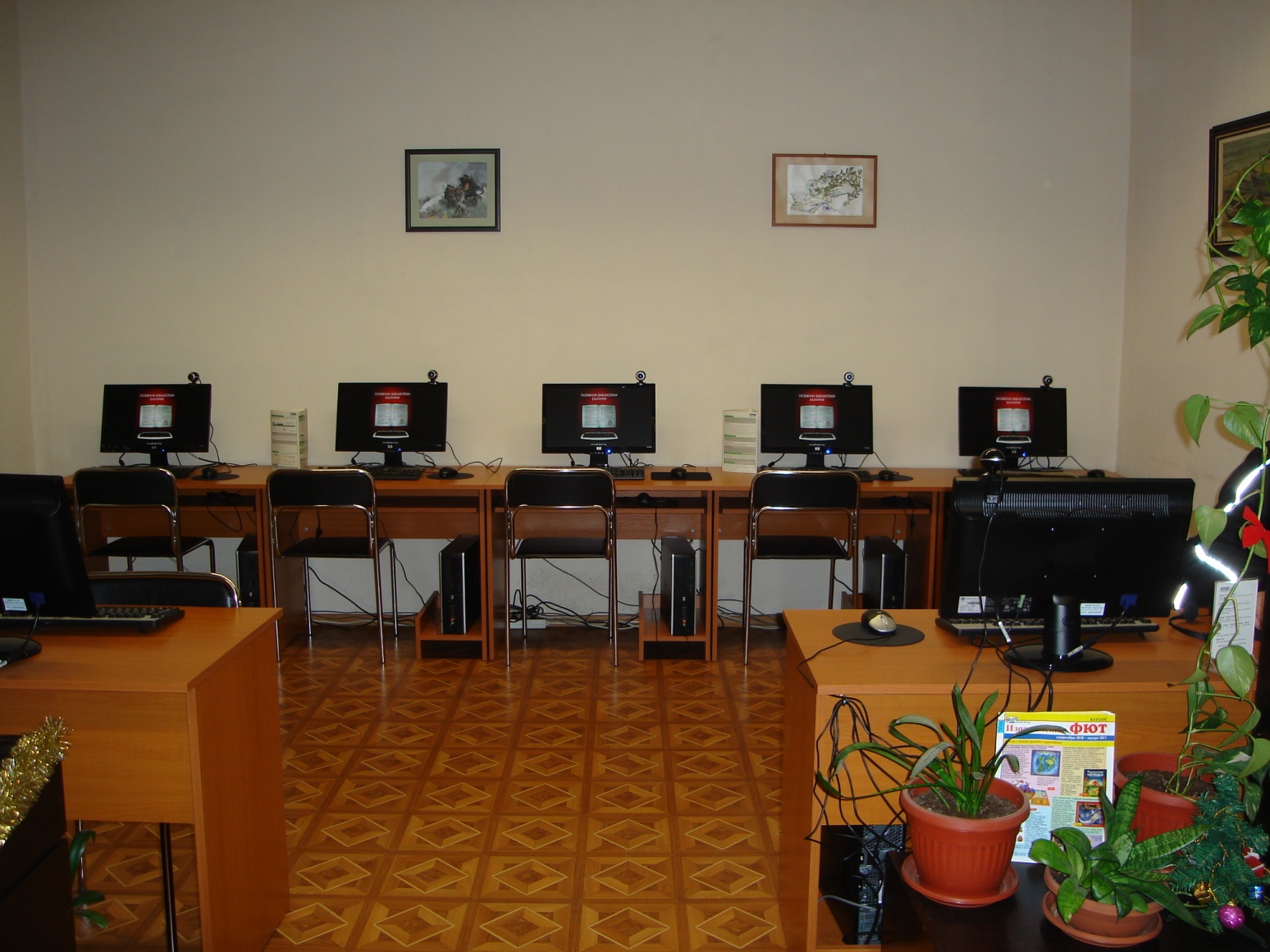 Информационния център на библиотеката бе оборудван с нова техника по Програма Глобални библиотеки. От края на 2010 г. центърът разполага с 11 компютърни работни станции, мултифункционално устройство /принтер, скенер, копир, факс/
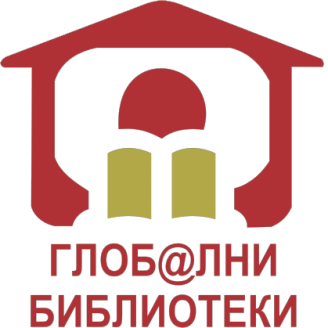 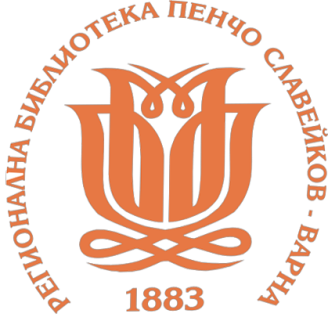 Основни цели
улесняване достъпа на читателите до всички отдели на библиотеката
бърза и точна информация за предоставяните от библиотеката услуги
квалифицирана помощ при използване на информационните ресурси на библиотеката
повишаване информационната култура на читателите
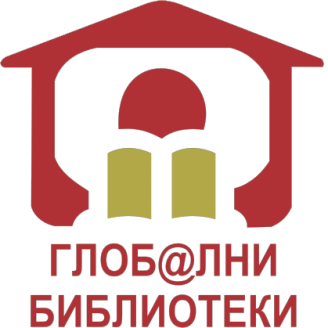 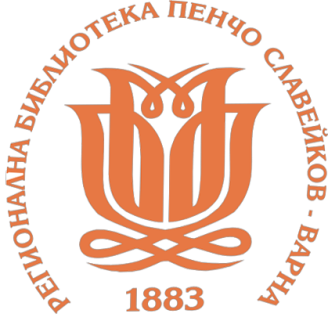 достъп на читателите до всички отдели на библиотеката
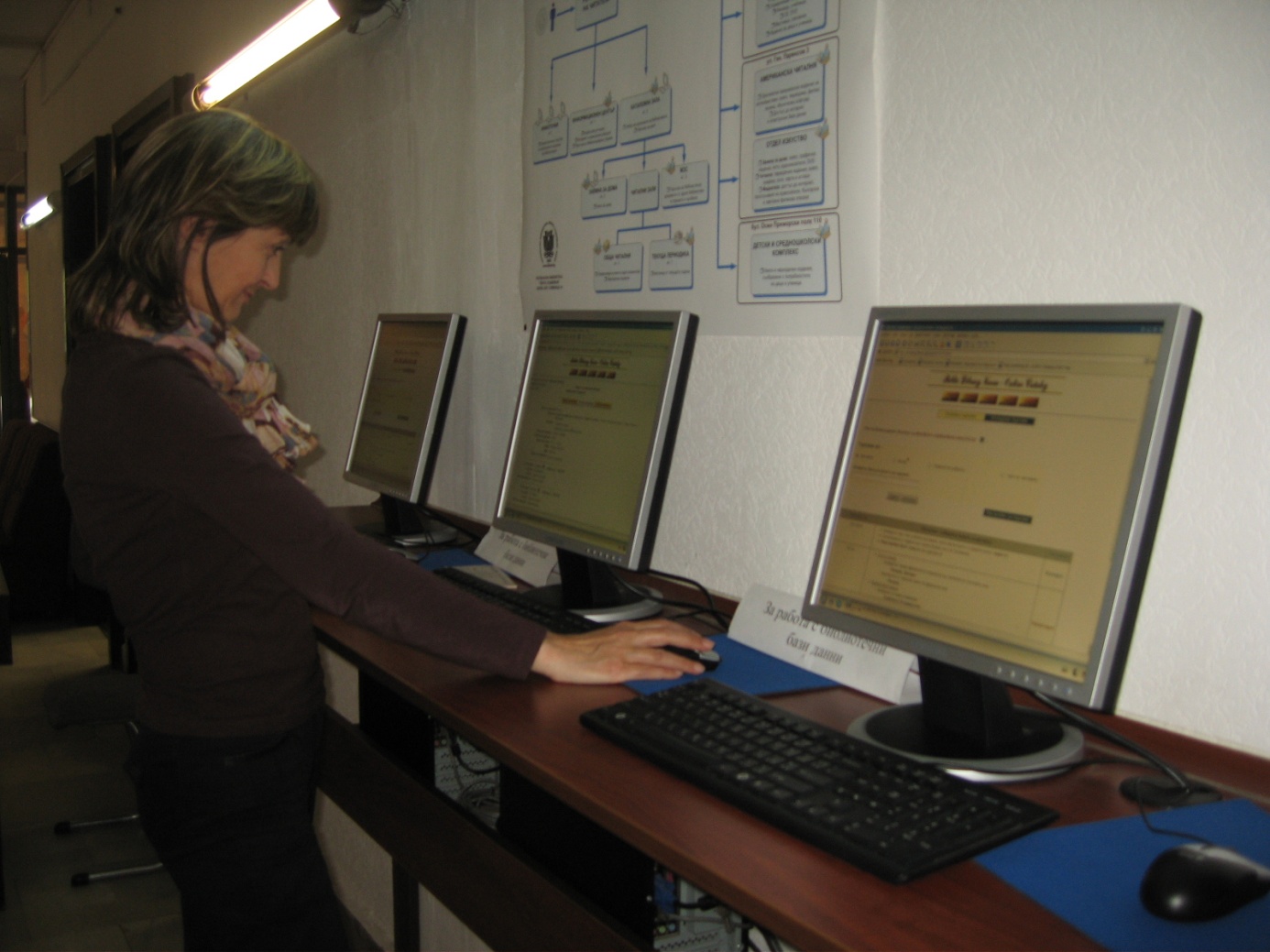 Инфоточки за достъп до: 
електронните бази данни на библиотеката 
каталог на книжни и некнижни носители 
каталог на периодичните издания 
сводни каталози
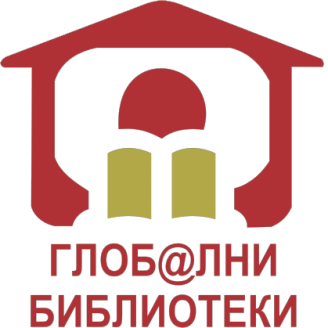 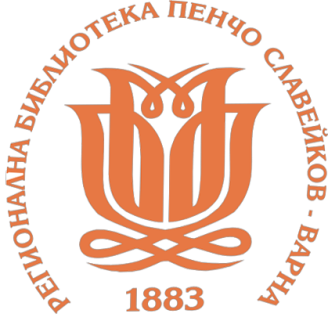 [Speaker Notes: инфоточките са разположени във фоайе и книгизаемане за възрастни читатели]
достъп на читателите до всички отдели на библиотеката
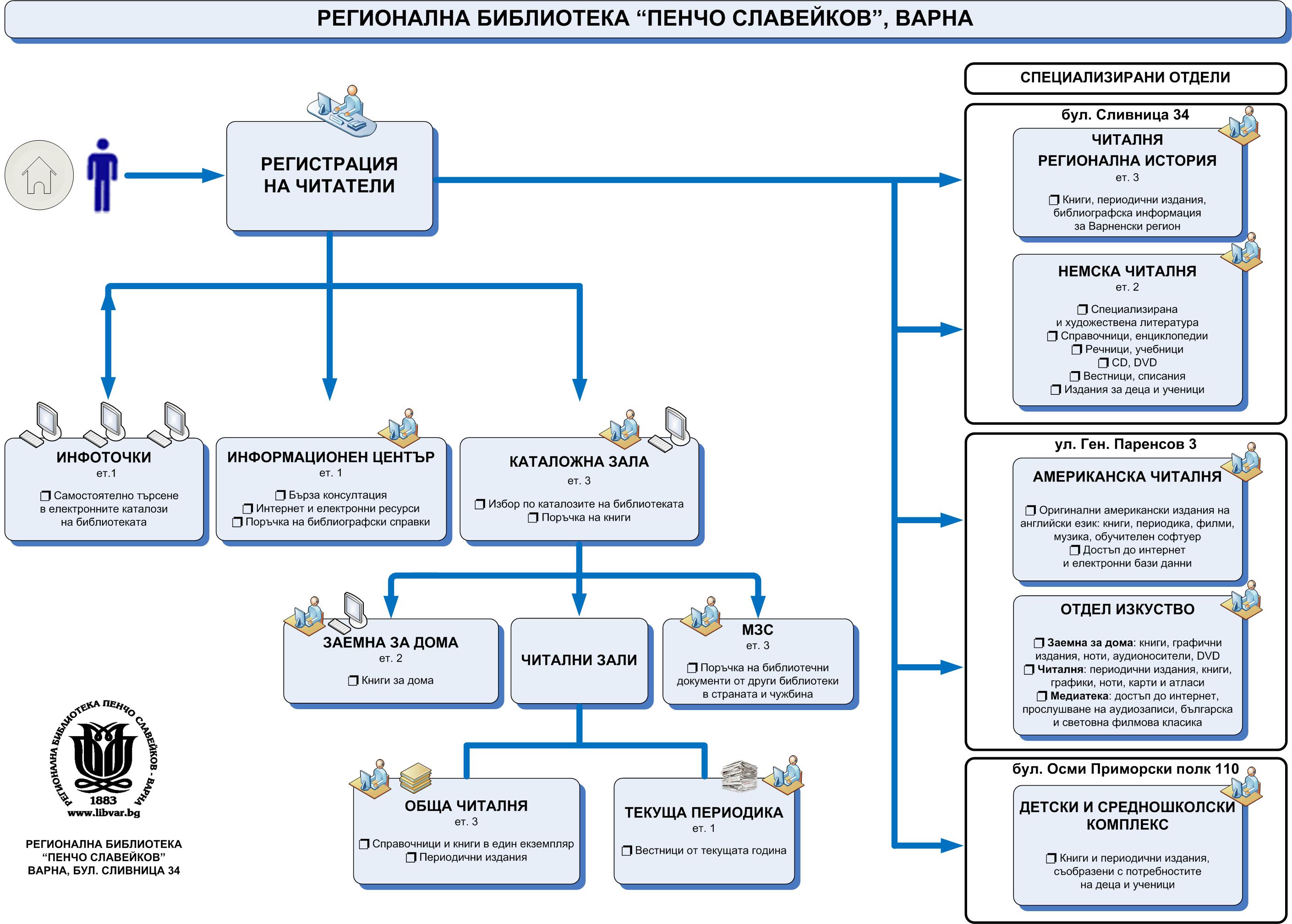 Схема - Пътят на читателя
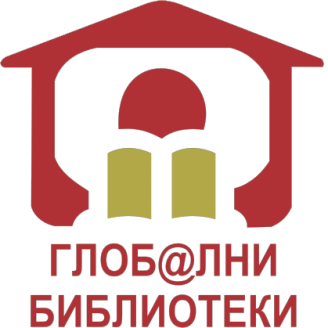 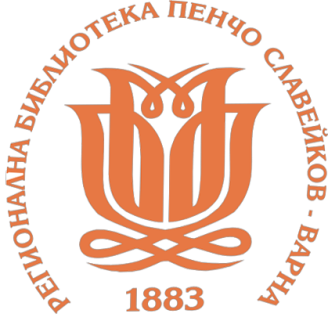 [Speaker Notes: Схема - Пътя на читателя за улесняване ориентирането му в различните отдели на библиотеката до инфоточките е разположена, (анализ на схемата-кратък). Помощ при ползването на инфоточките и схемата оказват работещите в Информационния център на библиотеката]
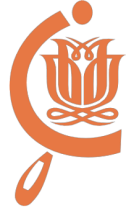 информационен център - услуги
безплатен достъп до интернет
безплатно ползване на външни платени бази данни
бързи библиографски справки
копиране, сканиране, запис на CD
приемане на заявки за библиографски справки
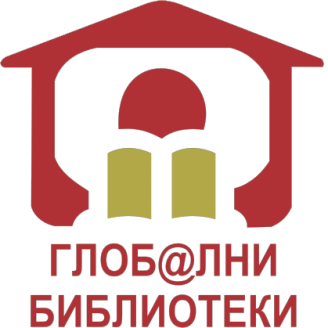 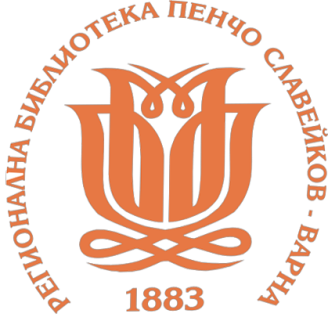 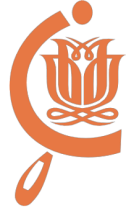 информационен център - услуги
Индивидуална експертна помощ на потребителите за:
създаване на електронна поща
създаване и провеждане на разговори по Skype
попълване на формуляри и онлайн документи
изготвяне на CV
изготвяне на мотивационни писма
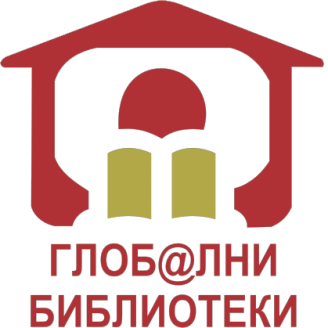 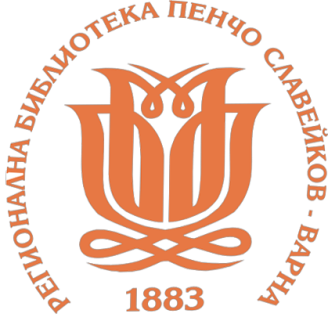 ПОвишаване на информационната грамотност на потребителите
Библиотеките играят специална роля в преодоляването на "цифровото разделение”
Подобно на създаването на основна грамотност и навици за четене, информационна грамотност е естествен формат за обществените библиотеки
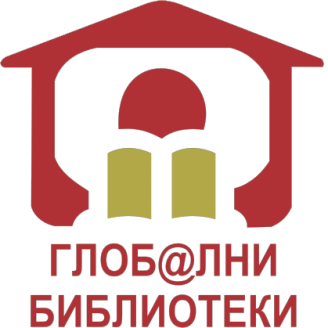 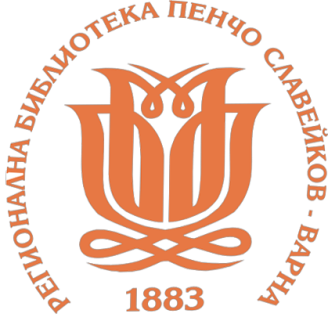 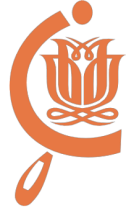 ПОвишаване на информационната грамотност на потребителите
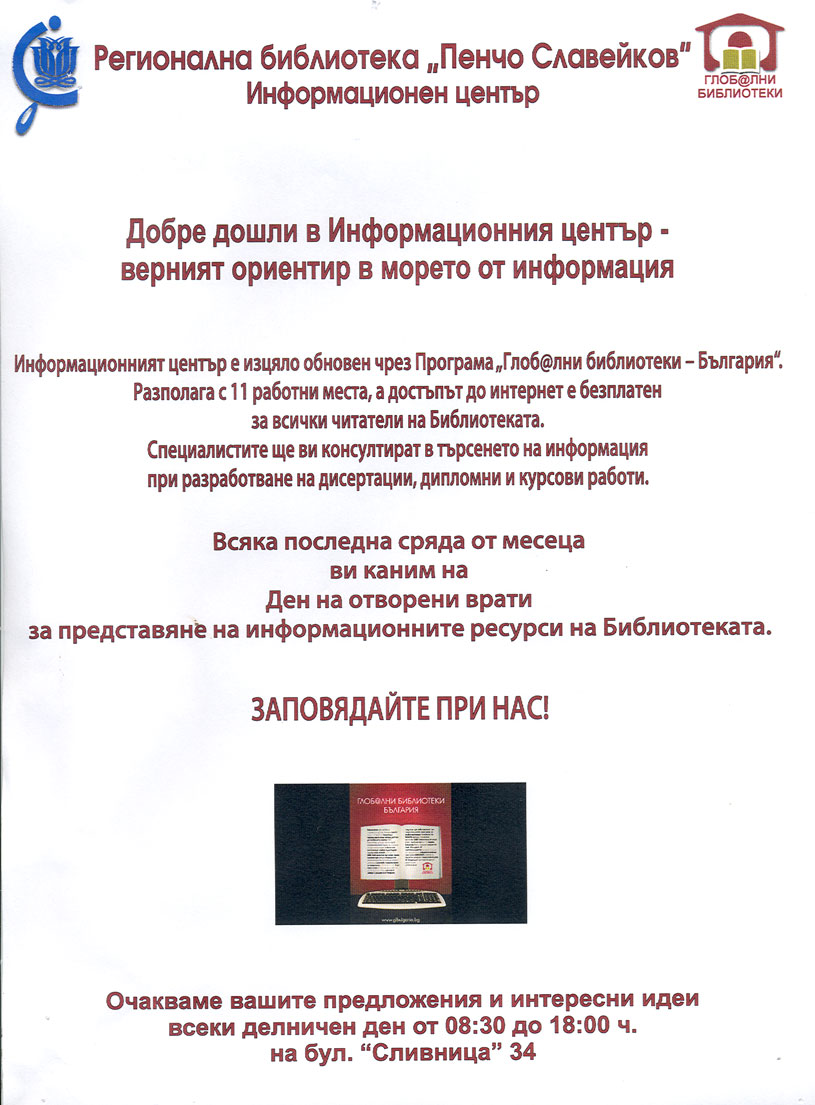 Всяка последна сряда на месеца в информационния център представяме:
09:00 ч. - Ciela net
10:00 ч. - Инфомедия
11:00 ч. - Външни платени бази данни
13:00 ч. - Каталог КНИГИ
14:00 ч. - Каталог ПЕРИОДИКА
15:00 ч. - Сводни каталози
16:00 ч. - Дигитална библиотека
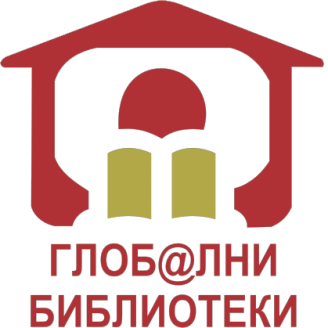 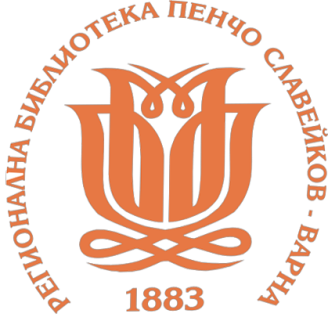 ПОвишаване на информационната грамотност на потребителите
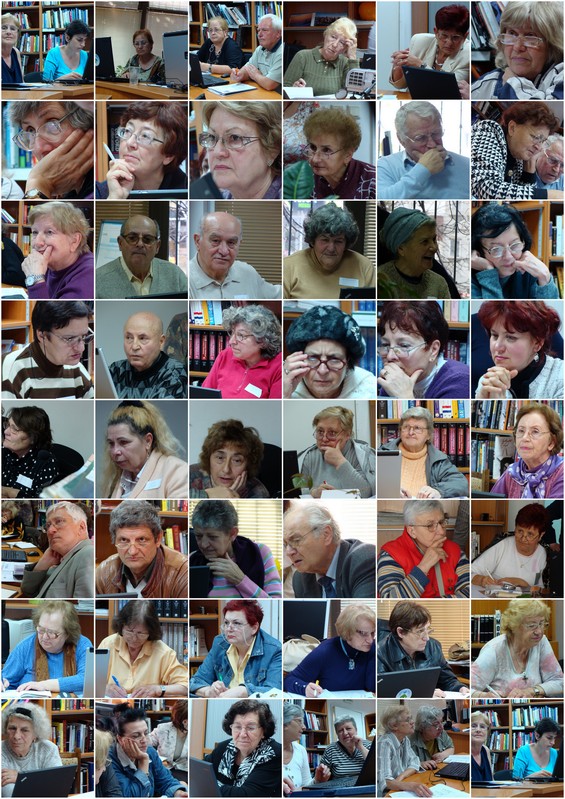 В работата си библиотеката се фокусира и върху услуги за подобряване качеството на живот на възрастните хора – 
   “Третата възраст онлайн”
начало 2008 г.
27 проведени обучения
270 обучени потребители
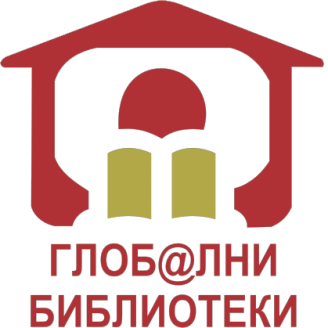 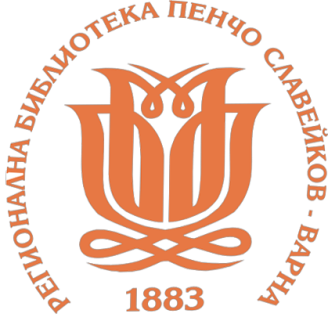 Библиотека 2.0
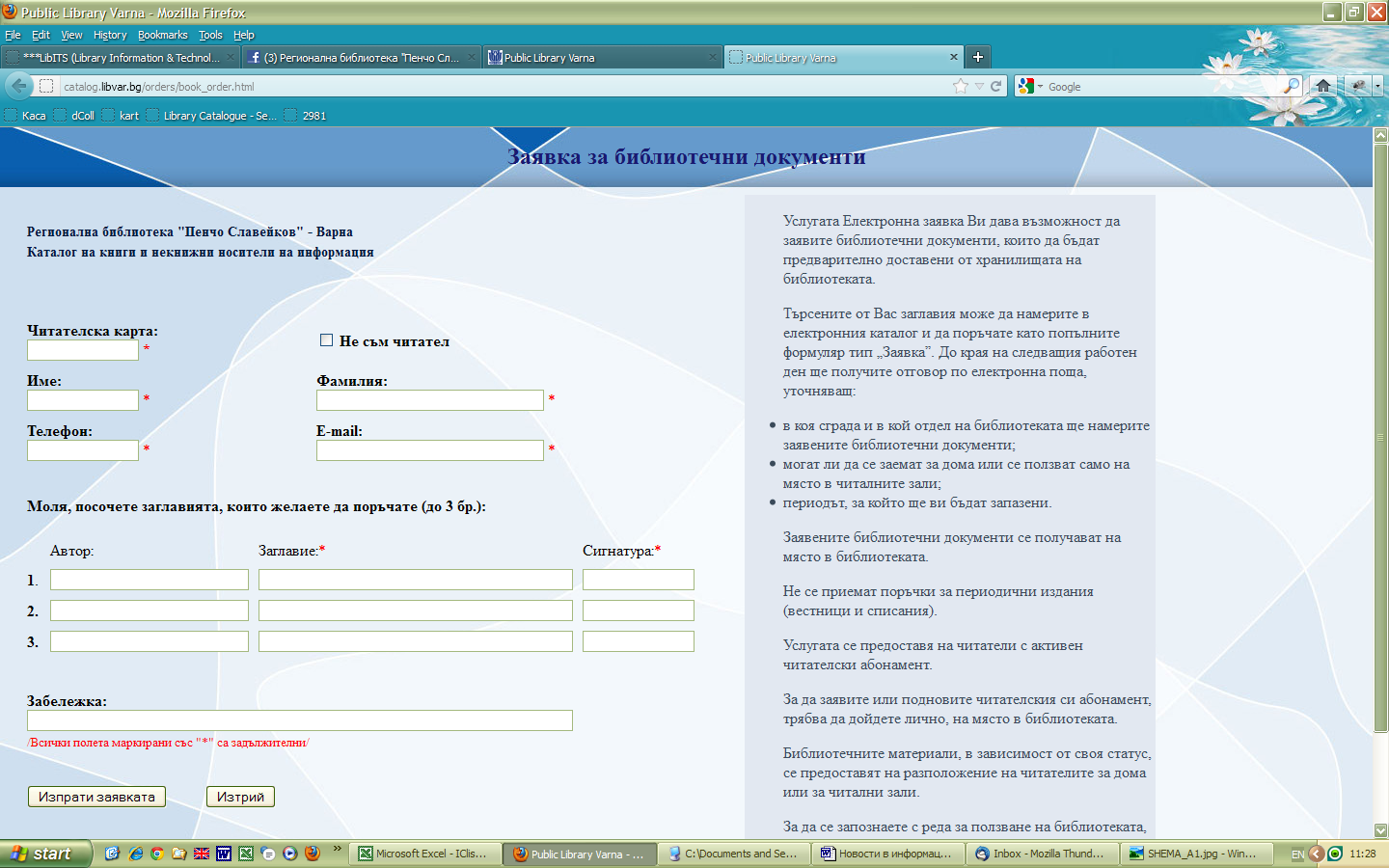 Нова среда за комуникация с читателите
онлайн заявка за библиотечни документи
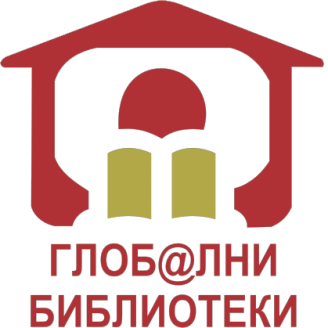 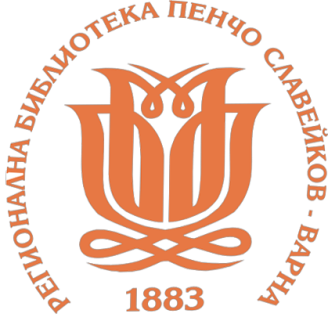 Библиотека 2.0
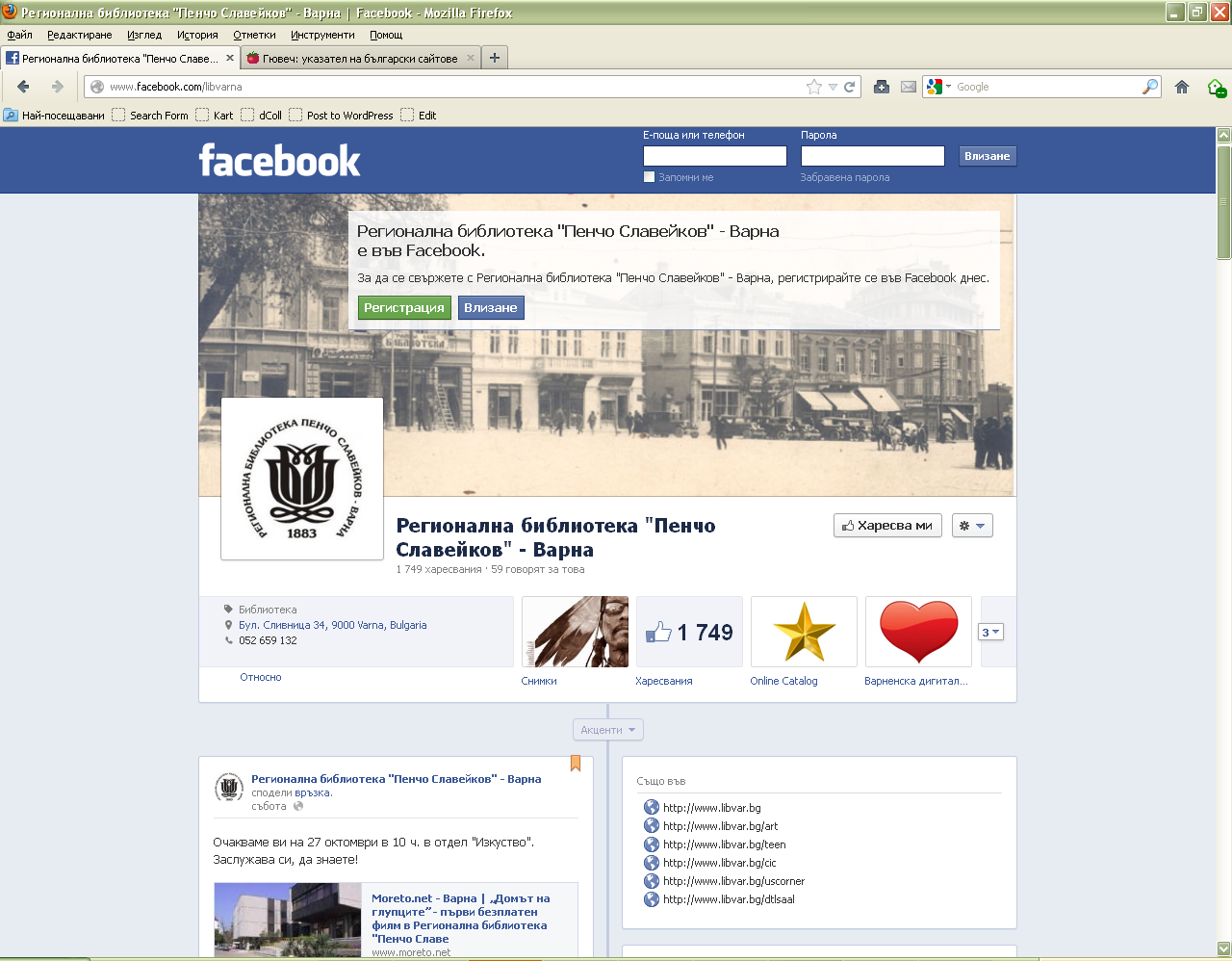 Нова среда за комуникация с читателите
присъствие в социалните мрежи
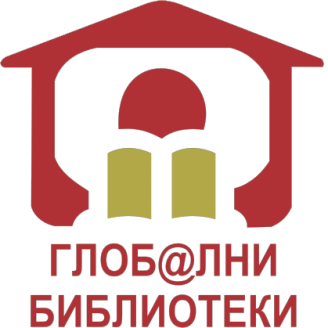 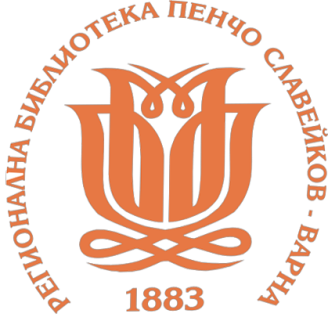 Ние сме убедени, че…
Библиотекарят е умелия навигатор в морето от информация
Благодарим за вниманието!
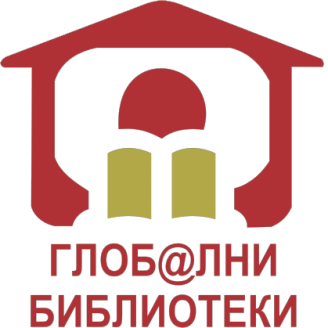 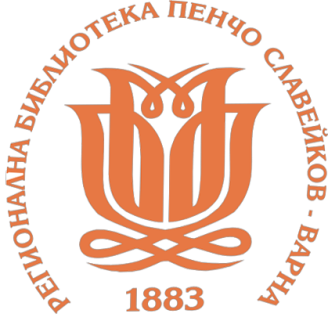